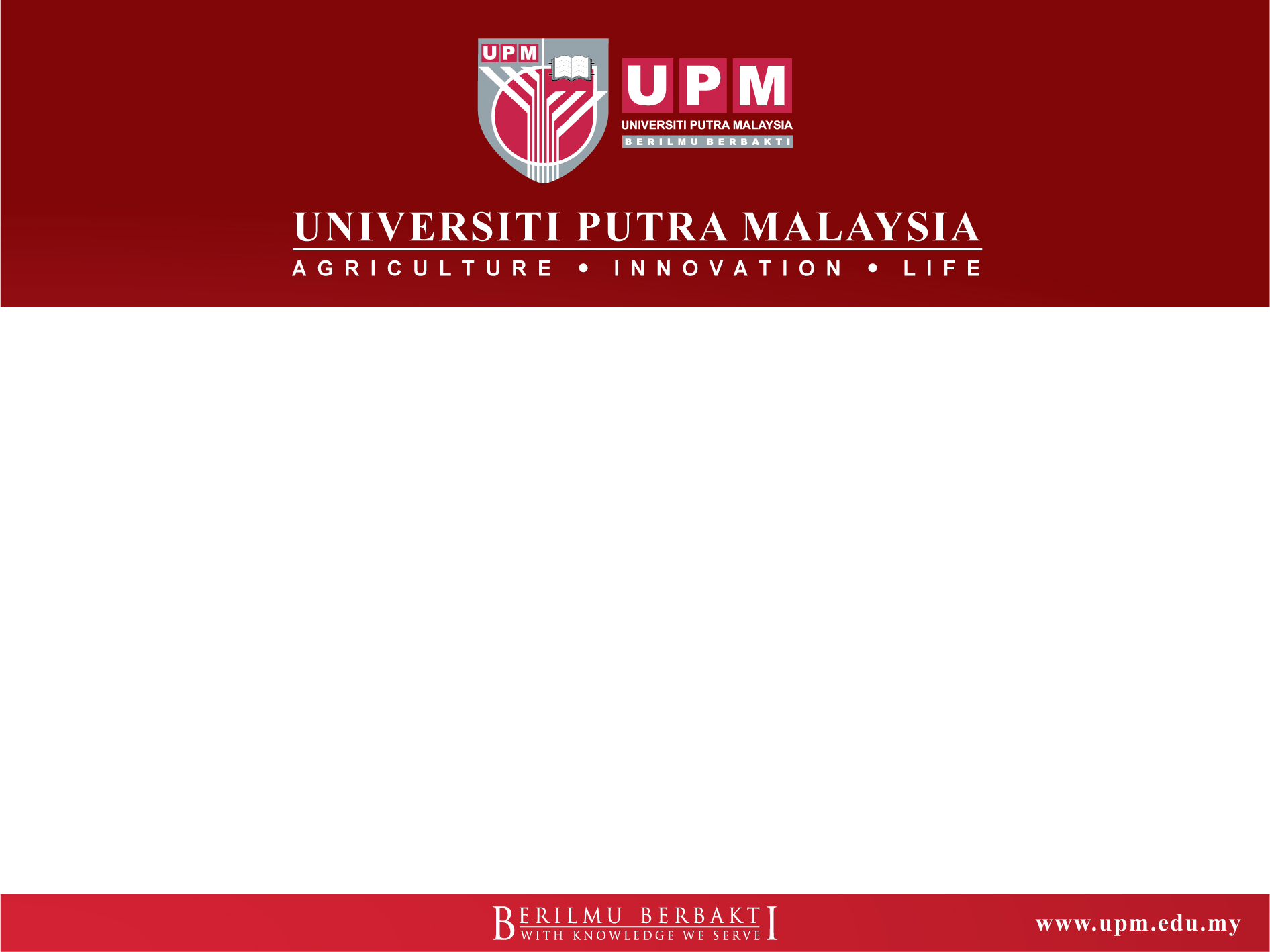 ANUGERAH PENARAFAN BINTANG PENGURUSAN PENTADBIRAN: SUB-KOMPONEN PELAKSANAAN KUALITI PERSEKITARAN TEMPAT KERJA(AMALAN 5S/EKSA)& ANUGERAH KUALITI PERSEKITARAN TEMPAT KERJAPENERAJU: Pusat Jaminan Kualiti (CQA)
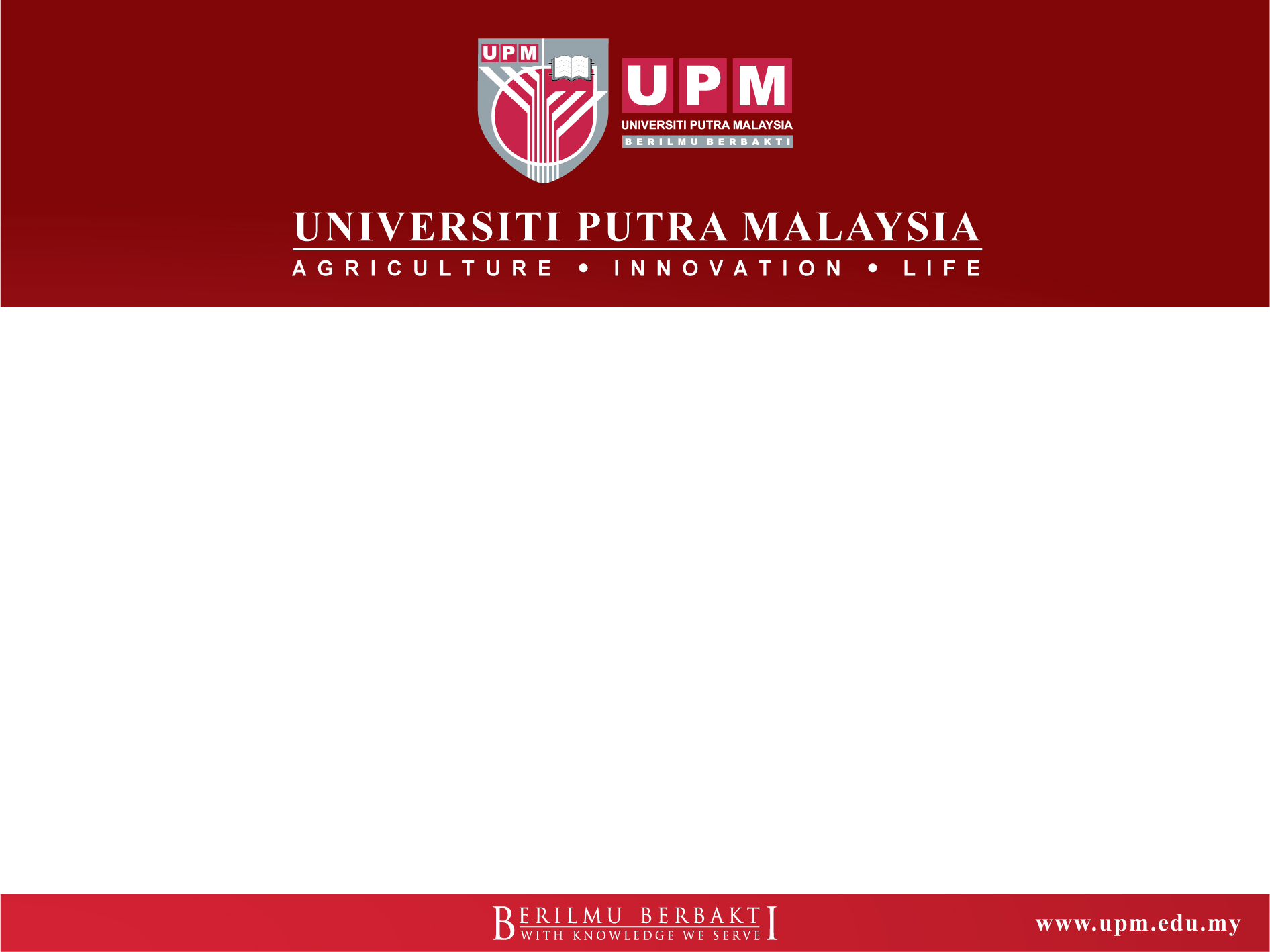 Anugerah Kualiti Persekitaran Tempat Kerja
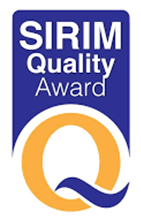 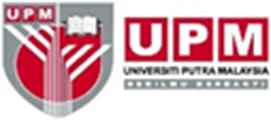 ...GARIS PANDUAN
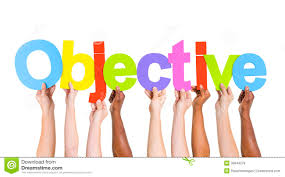 1
2
3
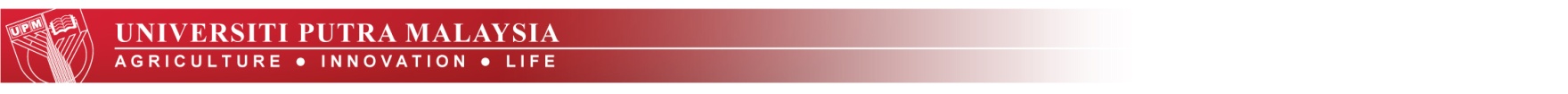 Anugerah Kualiti Persekitaran Tempat Kerja
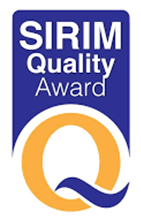 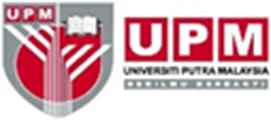 KRITERIA PERTANDINGAN
Penilaian pertandingan ini memberi tumpuan kepada perkara-perkara berikut:-
Pelaksanaan Amalan 5S
1
Takwim Pelaksanaan Tindakan
Hal-hal Lain
2
3
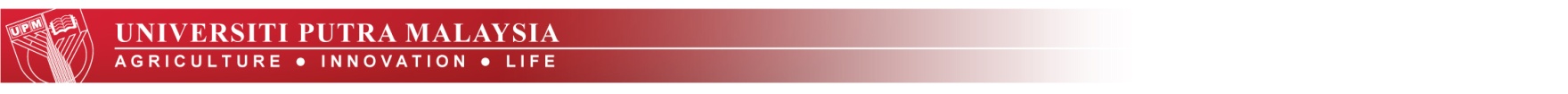 Anugerah Kualiti Persekitaran Tempat Kerja
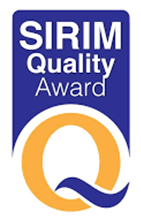 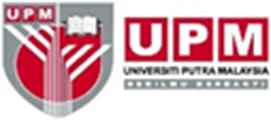 KRITERIA PERTANDINGAN...
Penilaian pertandingan ini memberi tumpuan kepada perkara-perkara berikut:-
b) Pelaksanaan Ekosistem Kondusif Sektor Awam (EKSA)
1
Takwim Pelaksanaan Tindakan
2
3
Hal-hal Lain
4
5
6
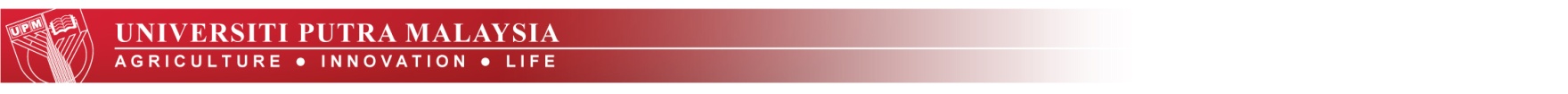 Anugerah Kualiti Persekitaran Tempat Kerja
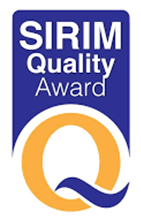 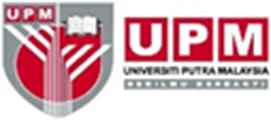 KAEDAH PENILAIAN
Penilaian oleh Panel Penilai yang dilantik

	Penilaian akan dibuat pada bulan September 2018

	Hanya PTJ yang mengesahkan pelaksanaan amalan 5S/EKSA dan memperolehi markah penilaian kendiri ≥ 80% sahaja akan dipertimbangkan untuk dilawati dan dinilai oleh panel penilai. Sekiranya PTJ mengesahkan tidak melaksanakan amalan 5S/EKSA, PTJ tersebut tidak akan dinilai dan mendapat markah 0% bagi tujuan anugerah ini
1
2
3
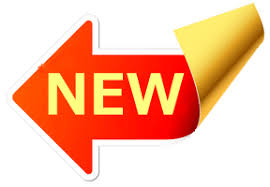 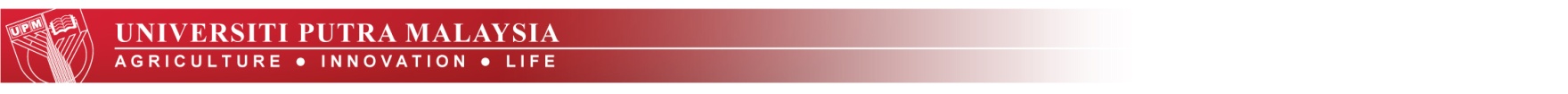 Anugerah Kualiti Persekitaran Tempat Kerja
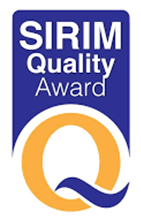 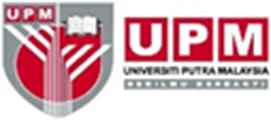 KAEDAH PENILAIAN...
Penilaian kendiri wajib dilaksanakan oleh penilai 5S/EKSA luar PTJ

Panel Penilai hanya akan mengadakan lawatan bagi proses verifikasi pemarkahan penilaian kendiri bagi tujuh (7) PTJ yang memperolehi markah tertinggi bagi setiap kategori yang dipertandingkan pada satu tarikh yang akan dimaklumkan kelak 




Keputusan pertandingan adalah muktamad


Keputusan akan diumumkan semasa Sambutan Hari Kualiti dan Inovasi Perkhidmatan pada 2 November 2018
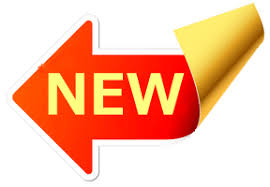 4
5
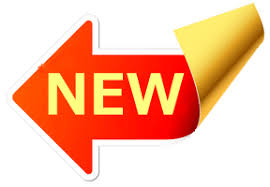 6
7
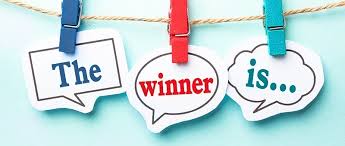 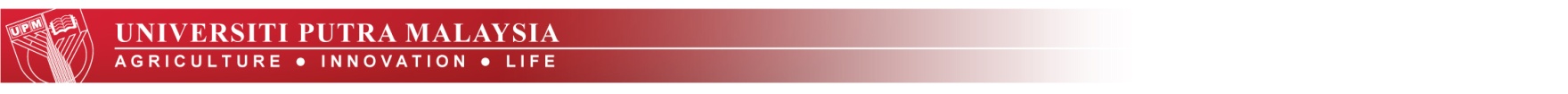 Anugerah Kualiti Persekitaran Tempat Kerja
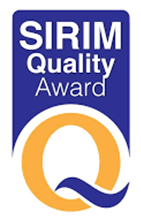 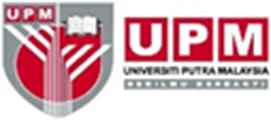 KAEDAH PENILAIAN...
Proses penilaian berdasarkan sampel lokasi yang dipilih 	oleh Penilai iaitu:

Satu (1) Ruang pejabat
Satu  (1) Bilik Mesyuarat
Satu (1) Bilik Latihan/Kuliah
Satu (1) Kaunter
Satu (1) Stor
Satu (1) Pantri
Satu (1) Surau/Bilik Solat
Satu (1) Tandas
8
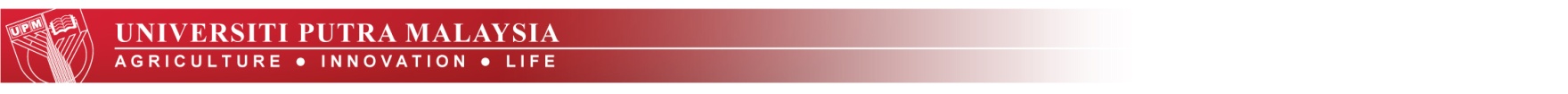 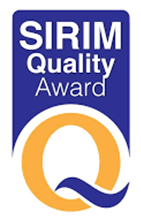 Anugerah Kualiti Persekitaran Tempat Kerja
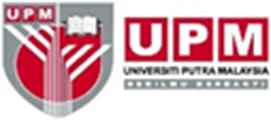 PENYERTAAN
Diwajibkan kepada semua PTJ yang tidak pernah mendapat pensijilan Amalan 5S/EKSA daripada mana-mana badan pensijilan


Setiap PTJ perlu mengisi Borang Pengesahan Pelaksanaan Amalan untuk Anugerah Kualiti Persekitaran Berkualiti Tempat Kerja yang disediakan
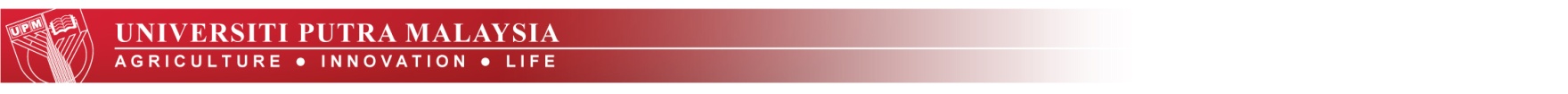 Anugerah Kualiti Persekitaran Tempat Kerja
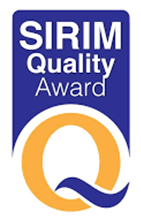 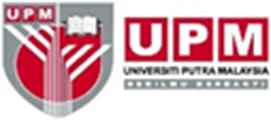 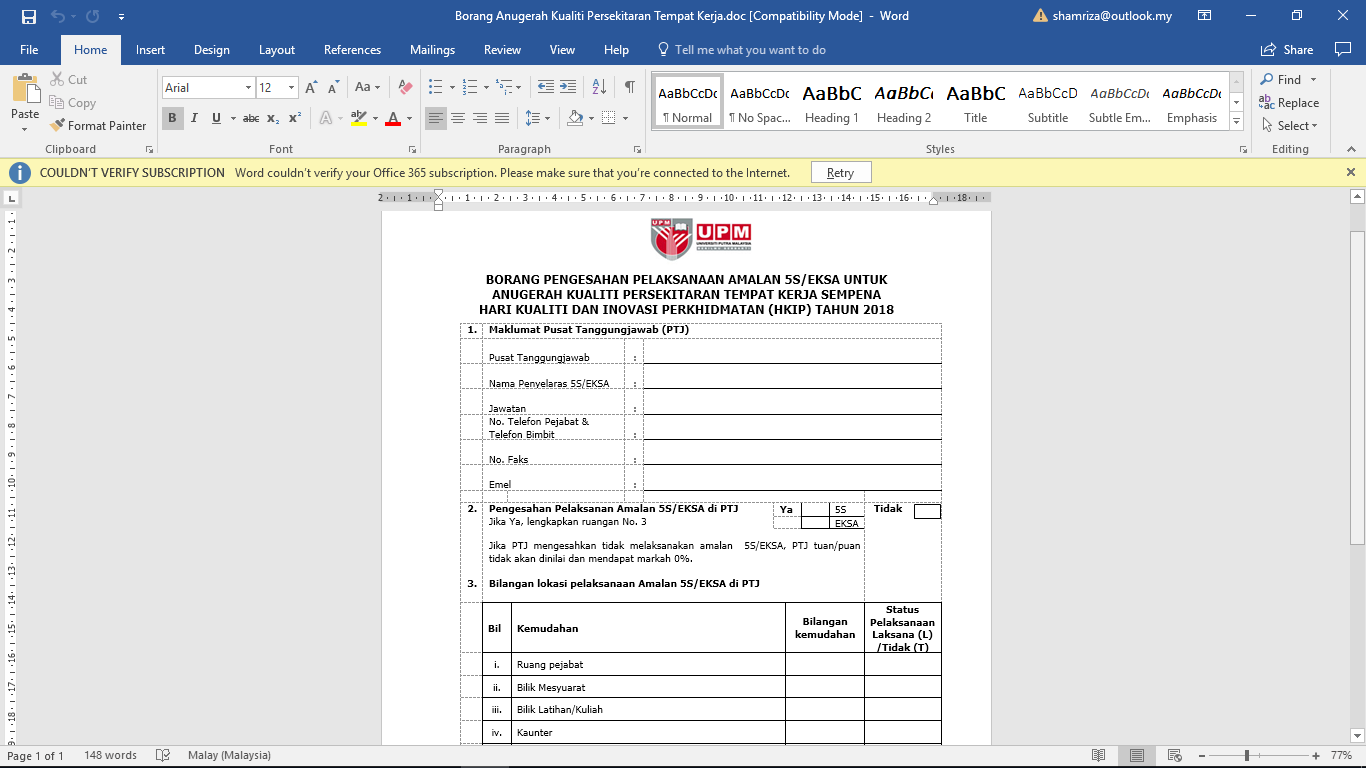 Borang Pengesahan Pelaksanaan Amalan Untuk Anugerah Kualiti Persekitaran Tempat Kerja Tahun 2018
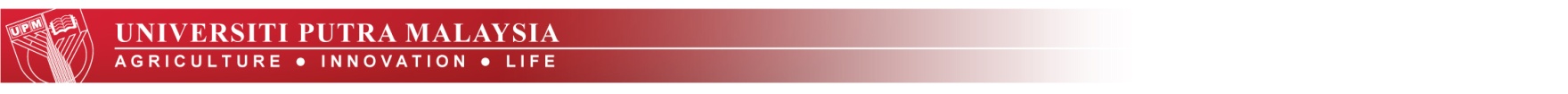 Anugerah Kualiti Persekitaran Tempat Kerja
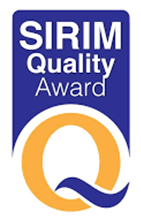 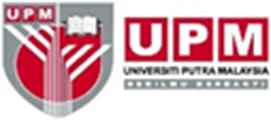 HADIAH PERTANDINGAN
Hadiah akan disediakan bagi pemenang tempat pertama, kedua dan ketiga bagi setiap kategori serta Sijil Penghargaan kepada PTJ berkenaan. 
Tiga (3) kategori hadiah yang terlibat, iaitu:
Kategori Fakulti/Asasi
Kategori Institut/ Kolej/ SPS/ Akademi
Kategori Entiti Perkhidmatan
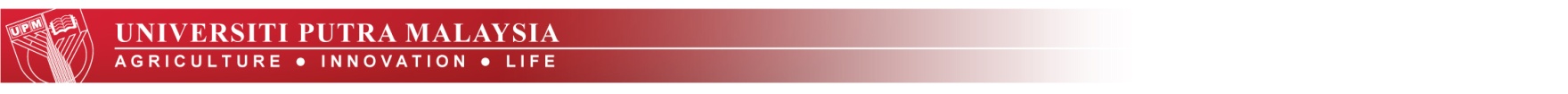 Anugerah Kualiti Persekitaran Tempat Kerja
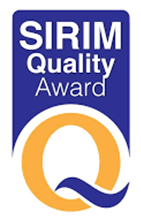 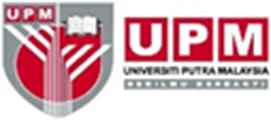 PENGHANTARAN BORANG PENGESAHAN
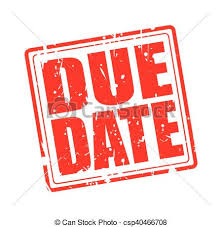 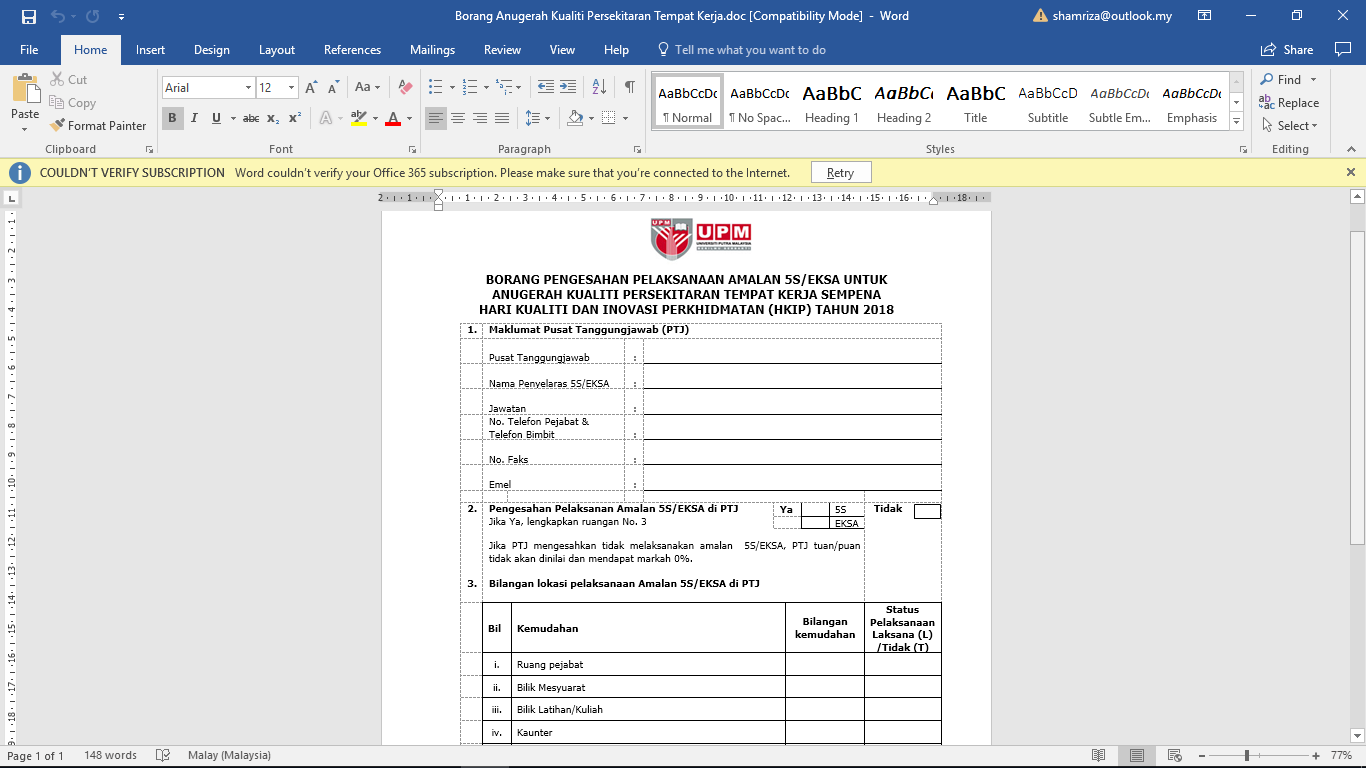 Dihantar tidak lewat daripada 03 September 2018
kepada : 

Peneraju Anugerah Kualiti Persekitaran Tempat Kerja
Sempena Hari Kualiti dan Inovasi Perkhidmatan 2018
Pusat Jaminan Kualiti
Universiti Putra Malaysia
(u.p. : Puan Shamriza Shari)
Tel : 03-89471568  Fax : 03-89472037 
Emel : cqa@upm.edu.my
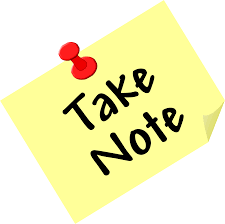 Borang perlu dihantar bersama laporan penilaian kendiri 
5S/EKSA PTJ
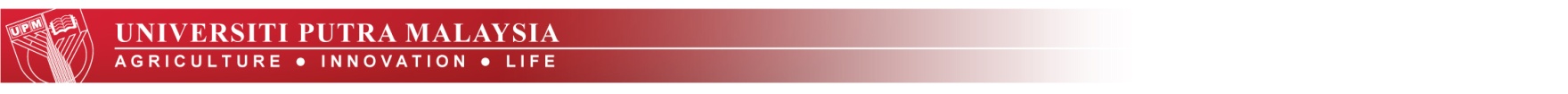 KRITERIA ANUGERAH PENARAFAN BINTANG PENGURUSAN PENTADBIRAN
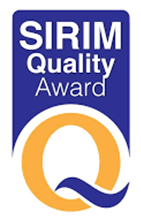 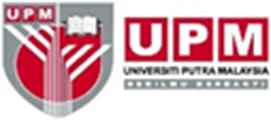 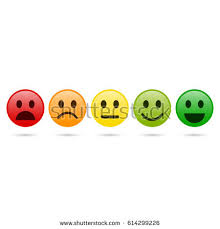 KOMPONEN TRANSFORMASI: 
Sub Komponen Pelaksanaan Kualiti Persekitaran Tempat Kerja
Rubrik Penilaian tahun 2018
KONSEP 
KESELAMATAN 
MAKLUMAT
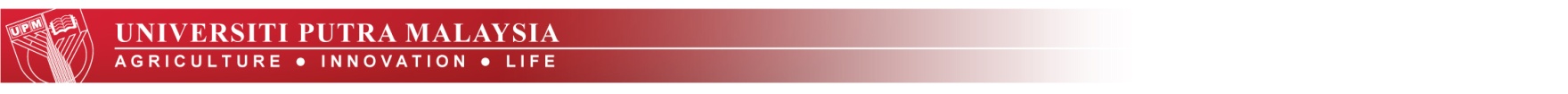 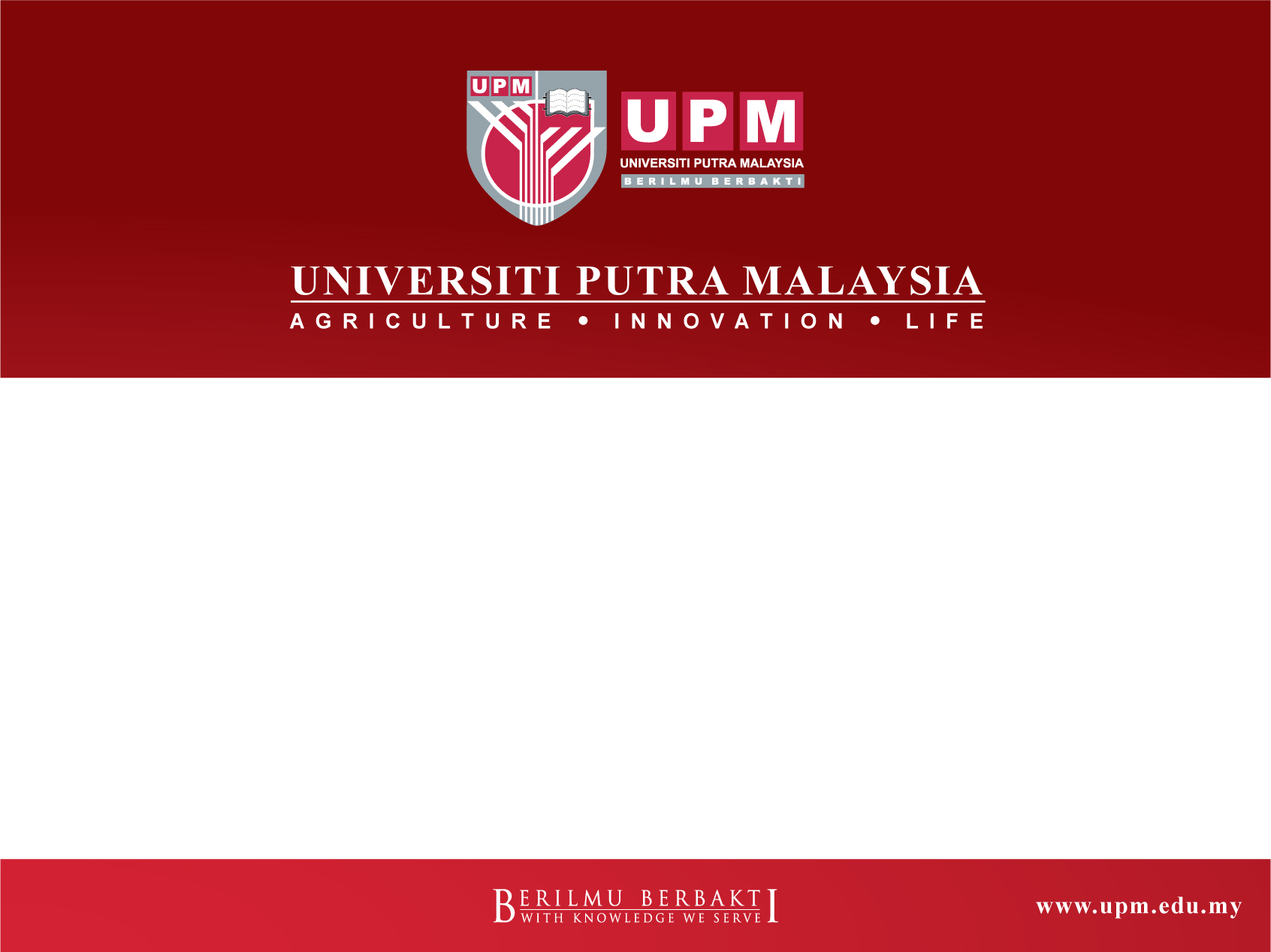 Terima Kasih | Thank You
BAHAGIAN PENGURUSAN KUALITI PERKHIDMATAN, PUSAT JAMINAN KUALITI
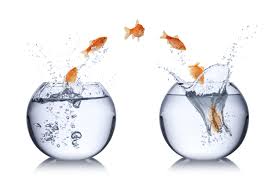